Филиал ГБОУ ВО МО "Университета "Дубна"
Лыткаринский промышленно-
гуманитарный колледж
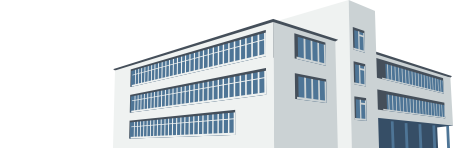 МЕТОДИЧЕСКИЕ РЕКОМЕНДАЦИИ 
по планированию, организации и проведению практических занятий
ПРАКТИЧЕСКИЕ ЗАНЯТИЯ относятся к основным видам учебных занятий. Они составляют важную часть теоретической и профессионально-практической подготовки обучающихся. Методические рекомендации разработаны с целью единого подхода к организации и проведению лабораторных и практических занятий.
Филиал ГБОУ ВО МО "Университета "Дубна"
Лыткаринский промышленно-
гуманитарный колледж
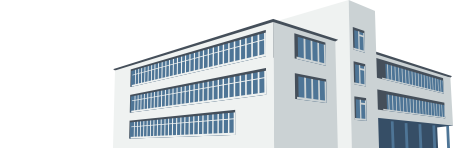 Практическое занятие — это форма организации учебного процесса, направленная на выработку у обучающихся практических умений при изучении дисциплин (профессиональных модулей) и для решения профессиональных задач.
Филиал ГБОУ ВО МО "Университета "Дубна"
Лыткаринский промышленно-
гуманитарный колледж
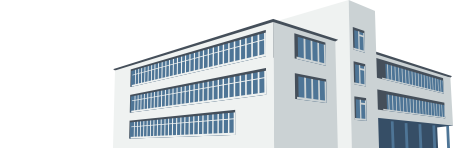 Дидактическая цель практических занятий:
Формирование практических умений – профессиональных или учебных, необходимых в учебной деятельности по общепрофессиональным дисциплинам и междисциплинарным курсам; практические занятия занимают преимущественное место при изучении общепрофессиональных и специальных дисциплин.
Филиал ГБОУ ВО МО "Университета "Дубна"
Лыткаринский промышленно-
гуманитарный колледж
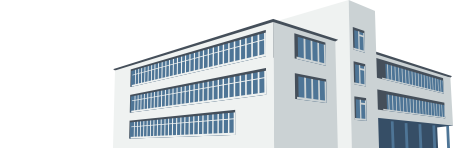 В соответствии с ведущей дидактической целью, содержанием практических занятий является решение разного рода задач, в том числе профессиональных (анализ производственных ситуаций, решение ситуационных производственных задач, выполнение профессиональных функций в деловых играх и т.п.), выполнение вычислений, расчетов, чертежей, работа с нормативными документами, инструктивными материалами, справочниками, составление проектной, плановой и другой технической специальной документации и др.
Филиал ГБОУ ВО МО "Университета "Дубна"
Лыткаринский промышленно-
гуманитарный колледж
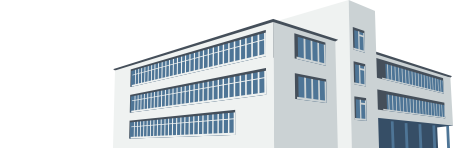 Цели и задачи практических занятий:
формирование умений и профессиональных компетенций; 
 поиск, обобщение и анализ необходимой информации; 
 разработка материалов в соответствии с заданием; 
 оформление практических работ в соответствии с заданными требованиями; 
 подготовка и защита практических работ.
Наряду с формированием умений и навыков в процессе практических  занятий обобщаются, систематизируются, углубляются и конкретизируются теоретические знания, вырабатывается способность и готовность использовать теоретические знания на практике.
Филиал ГБОУ ВО МО "Университета "Дубна"
Лыткаринский промышленно-
гуманитарный колледж
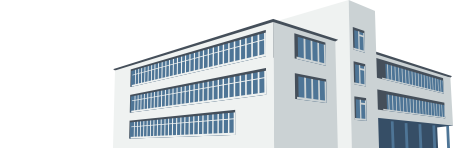 ХАРАКТЕР ПРАКТИЧЕСКОЙ РАБОТЫ :
Репродуктивный характер практической работы, отличается тем, что при ее проведении студенты пользуются подробными инструкциями, в которых указаны: цель работы, пояснения (теория, основные характеристики), порядок выполнения работы, таблицы, выводы (без формулировки), контрольные вопросы, литература.
Частично-поисковый характер, отличается тем, что при ее проведении студенты не пользуются подробными инструкциями, им не дан порядок выполнения необходимых действий и требуют от студентов самостоятельных способов выполнения работы в инструктивной и справочной литературе и др.
 Поисковый характер, характеризуются тем, что студенты должны решать новую для них проблему, опираясь на имеющиеся у них теоретические знания.
Филиал ГБОУ ВО МО "Университета "Дубна"
Лыткаринский промышленно-
гуманитарный колледж
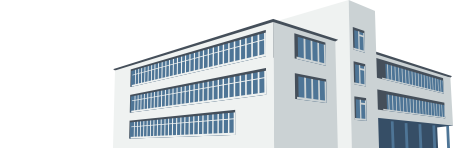 Формы организации студентов:
Групповая- студенты делятся по группам, каждая их которых выполняет задания определённого варианта. 
2.  Индивидуальная - каждый студент выполняет индивидуальное занятие.
Филиал ГБОУ ВО МО "Университета "Дубна"
Лыткаринский промышленно-
гуманитарный колледж
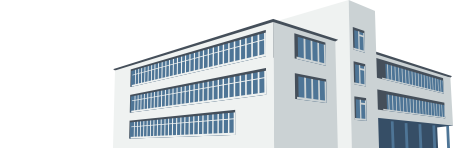 ЭТАПЫ ВЫПОЛНЕНИЯ практической РАБОТЫ:
1. Организационный этап.
2. Подготовительный этап. Выполнению практических работ предшествует проверка знаний студентов - их теоретической готовности к выполнению задания.
3. Предварительный этап. Преподаватель проводит инструктаж по выполнению практической работы.
4. Основной этап. Преподаватель организовывает самостоятельную работу студентов так, чтобы новые знания, умения и навыки усваивались ими самостоятельно на основе полученных ранее.
5. Итоговый этап. Преподаватель организовывает обсуждение итогов выполнения практической работы; анализ и оценку выполненных работ и степень овладения студентами запланированными умениями.
Филиал ГБОУ ВО МО "Университета "Дубна"
Лыткаринский промышленно-
гуманитарный колледж
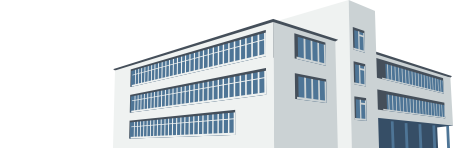 ОТЧЕТ
По результатам выполнения практической работы студент делает выводы и оформляет отчет, который должен обязательно включать:
-  Тему и номер практической работы;
-  цель работы;
-  оснащение работы;
-  задания;
-  выполнение задания;
-  ответы на контрольные вопросы.
Филиал ГБОУ ВО МО "Университета "Дубна"
Лыткаринский промышленно-
гуманитарный колледж
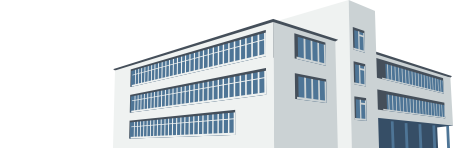 СПИСОК ИСТОЧНИКОВ
Федеральный Закон «Об образовании в Российской Федерации №273 ФЗ от 21.12.2012 
Приказ Министерства образования и науки Российской Федерации от 14.06.2013 №464 «Об утверждении Порядка организации и осуществления образовательной деятельности по образовательным программам среднего профессионального образования», федеральных государственных образовательных стандартов среднего профессионального образования по реализуемым в техникуме специальностям (профессиям). 
Рекомендации по планированию, организации и проведению лабораторных работ и практических занятий в образовательных учреждениях среднего профессионального образования. Приложение к письму Минобразования России от 05.04.99 № 16-52-58ин/16-13 
Методические рекомендации по организации и проведению лабораторных работ и практических занятий по специальности СПО филиала «Лыткарино» ГБОУ ВО МО «Университета «Дубна». Протокол №1 заседания научно-методического совета от 29.08.2016г.